Cherchez la différence entre …
On a le droit de se tromper

L’erreur est humaine
Réflexion
Qu’est-ce qu’un droit ?
[Speaker Notes: Droit <> devoir]
Réflexion
On a le droit de se tromper

On peut se tromper
Réflexion
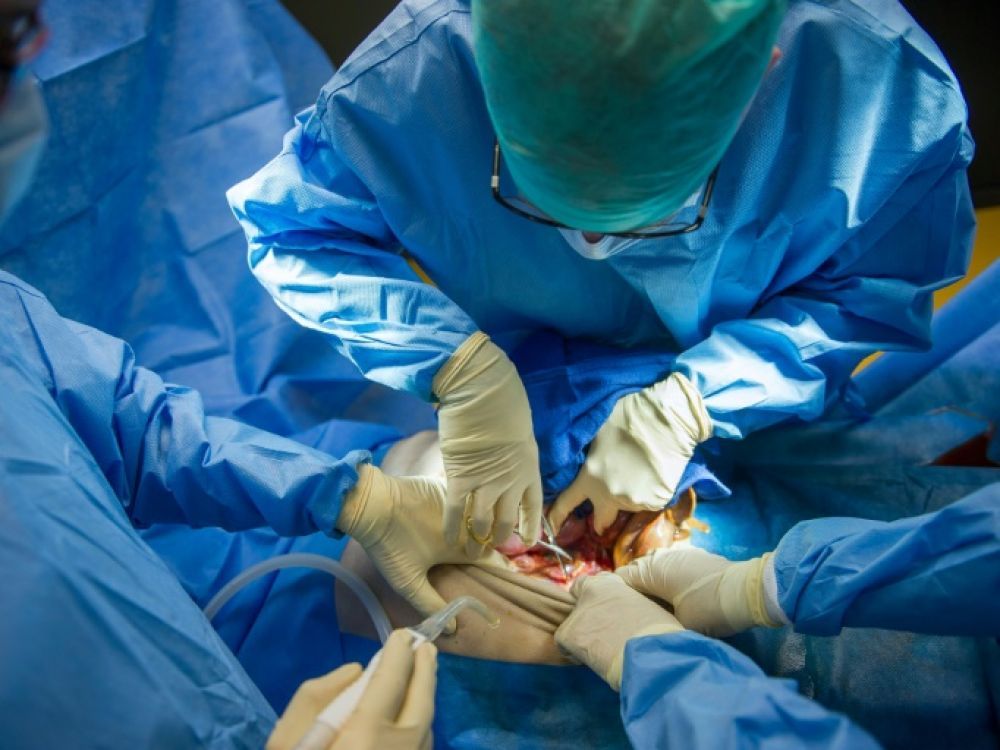 Pilote d’avion



Chirurgien
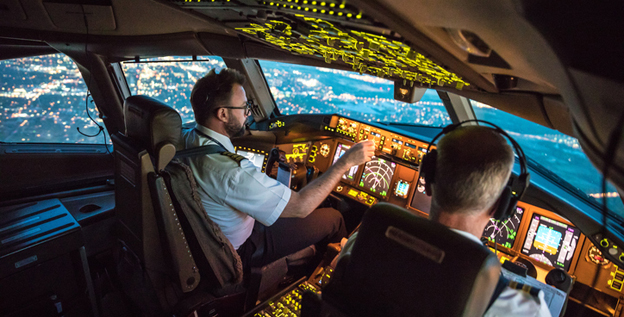 Conséquences
Prévisibles / Imprévisibles

Impact
Économique
Social
Psychologique
…